About the Scott Hall name strips
Each name strip measures 10” width by 1” height, crop marks are included. Cut along light grey lines.
Please use black text, it offers the highest reading contrast ratio.
Each page is meant to easily print landscape on a letter-sized page from your printer.
Page one is name only.
Page two is name and title.
Page three is name/title and the WSU SOM logo in case you need it for a blank space.
Font is Lato – you can download the Lato font set from Google here: https://fonts.google.com/specimen/Lato   Please download them, if you have any issues, please contact C&IT, they will be happy to help you install them!
enter your First Name, Last Name
enter your First Name, Last Name
enter your First Name, Last Name
enter your First Name, Last Name
enter your First Name, Last Name
enter your First Name, Last Name
enter your First Name, Last Name
enter your First Name, Last Name
Enter title or department
enter your First Name, Last Name
Enter title or department
enter your First Name, Last Name
Enter title or department
enter your First Name, Last Name
Enter title or department
enter your First Name, Last Name
Enter title or department
enter your First Name, Last Name
Enter title or department
enter your First Name, Last Name
Enter title or department
enter your First Name, Last Name
Enter title or department
enter your First Name, Last Name
Enter title or department
enter your First Name, Last Name
Enter title or department
enter your First Name, Last Name
Enter title or department
enter your First Name, Last Name
Enter title or department
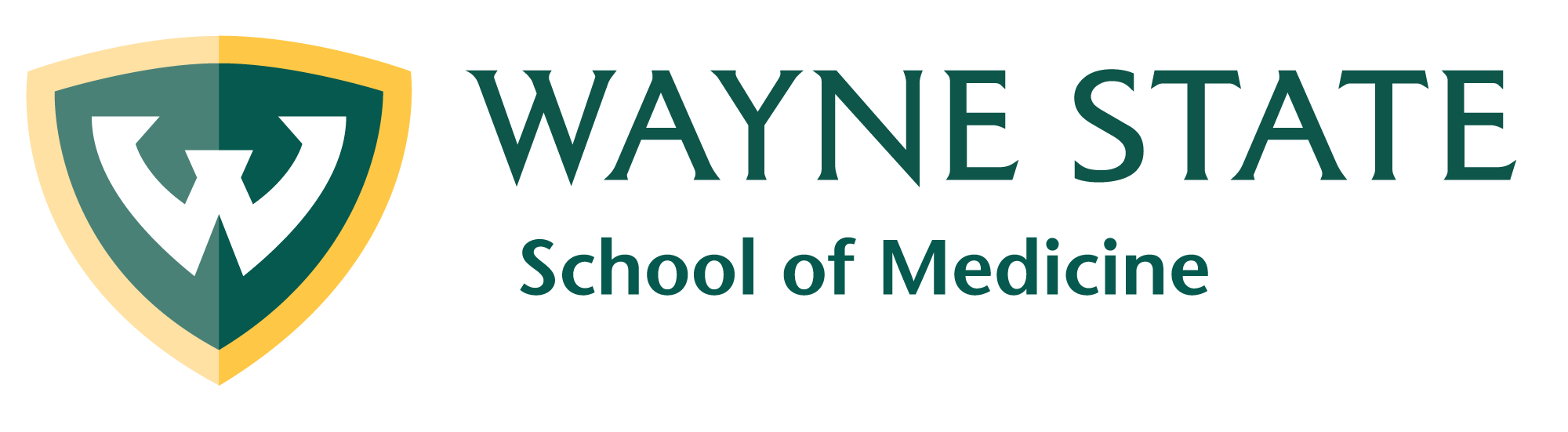 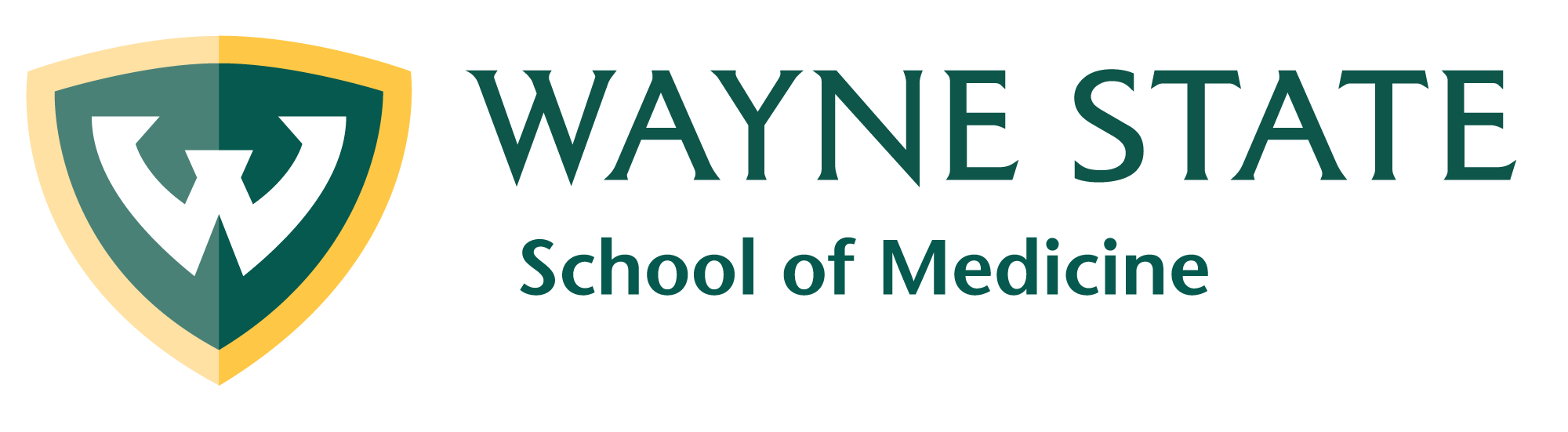